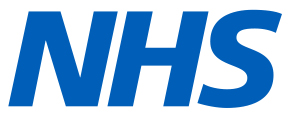 Help us improve diabetes care in England
National Diabetes Experience Survey 2024
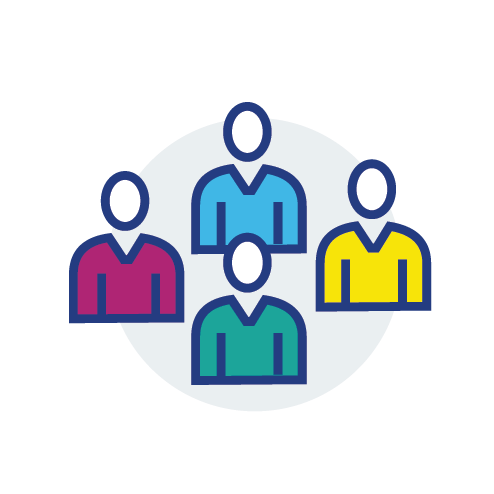 We want to hear from you. If you are invited to take part in the survey, please complete it. 

Your feedback will help create meaningful change to diabetes care in England.
For more information, please visit diabetessurvey.co.uk. 
Or contact us via email diabetessurvey@ipsos.com or Freephone 0800 470 2983.